TRƯỜNG TIỂU HỌC DƯƠNG QUANG
LUYỆN TỪ VÀ CÂU
LỚP 4
CÂU CẢM
I. Nhận xét
Các câu in nghiêng dưới đây dùng để làm gì? Cuối câu có dấu gì?
Chà, con mèo có bộ lông mới đẹp làm sao !
Thể hiện cảm xúc ngạc nhiên
Dấu chấm than
Dấu chấm than
A ! Con mèo này khôn thật !
Thể hiện cảm xúc thán phục
Câu cảm
(Câu cảm thán)
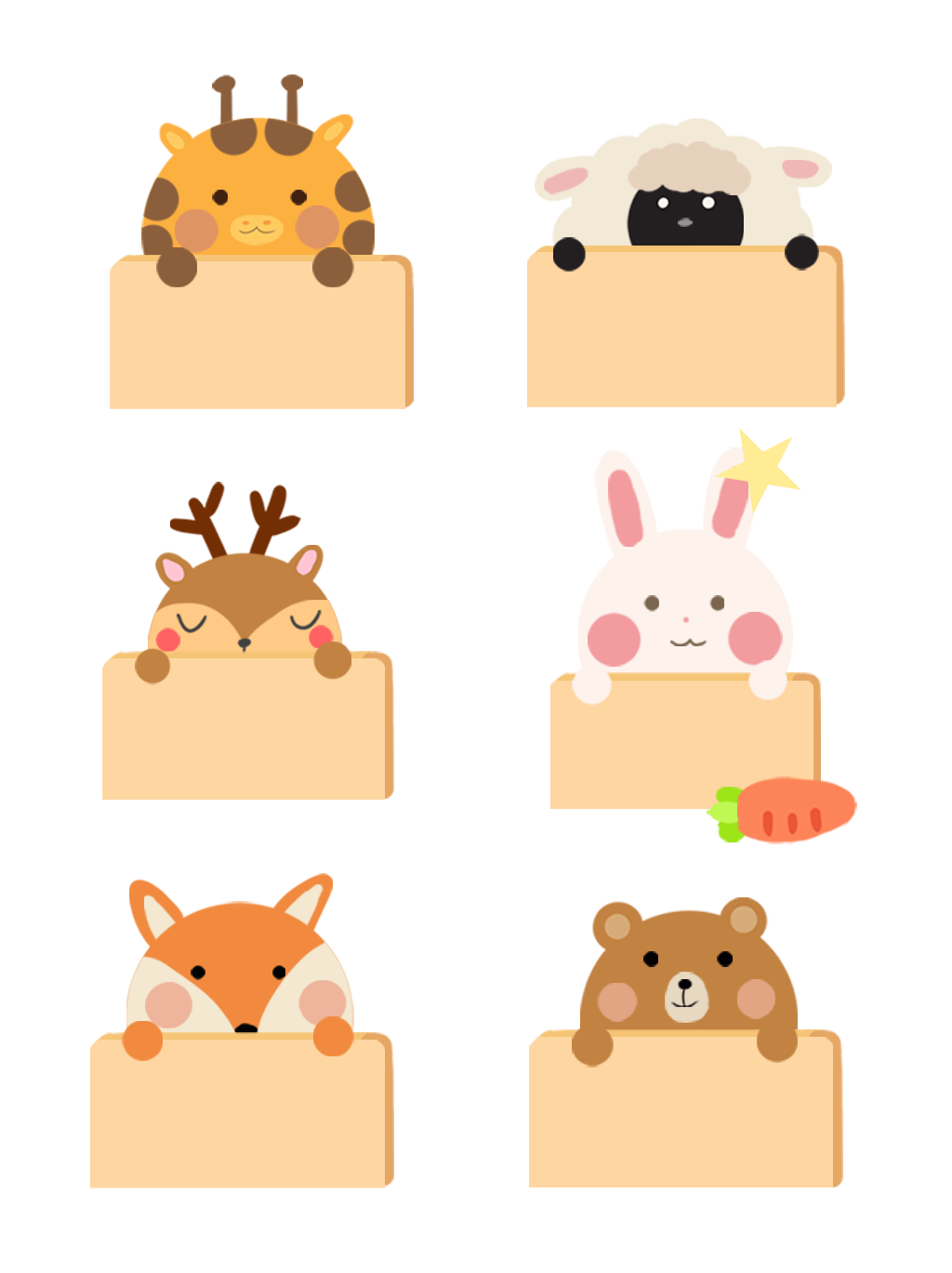 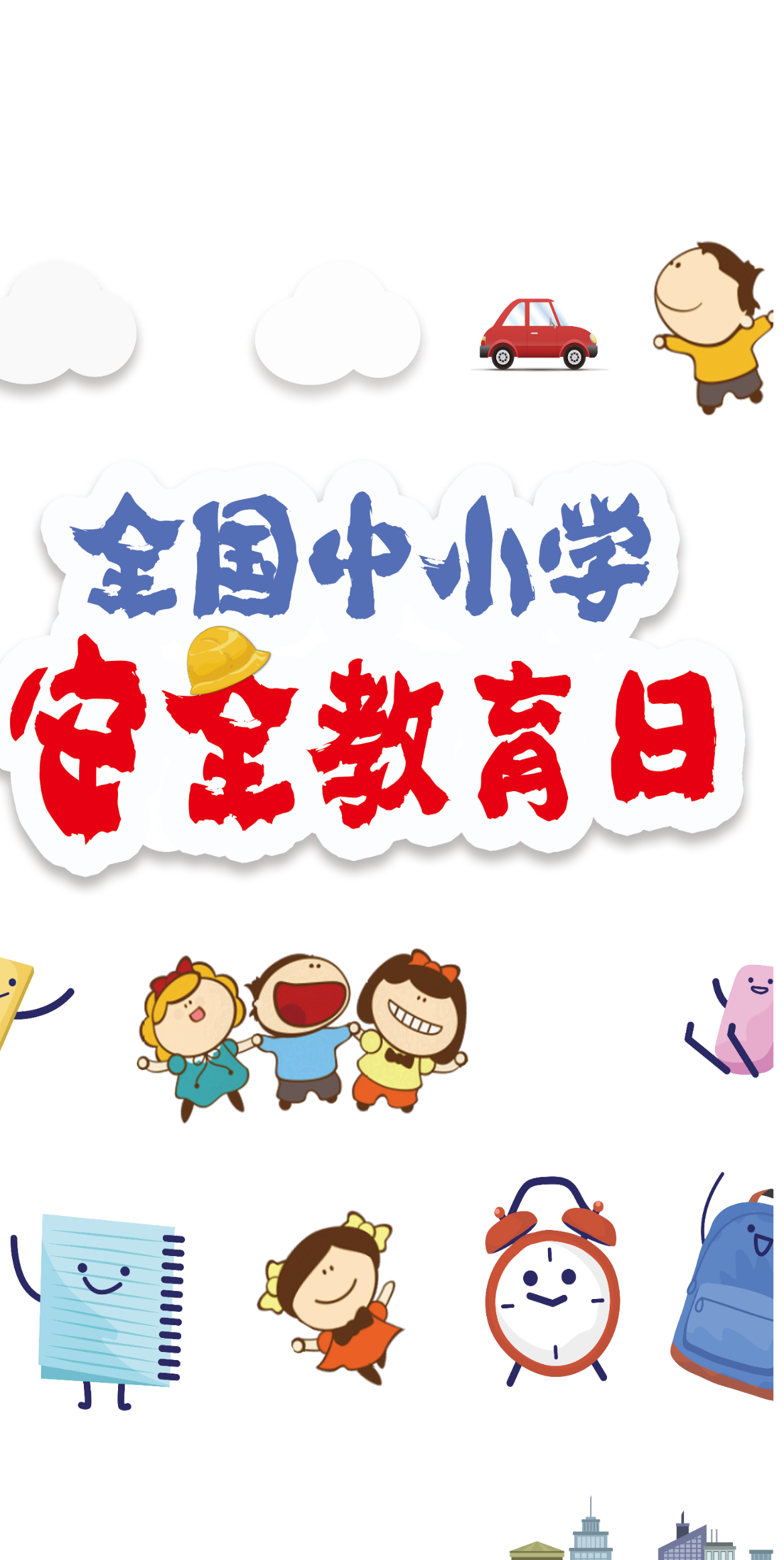 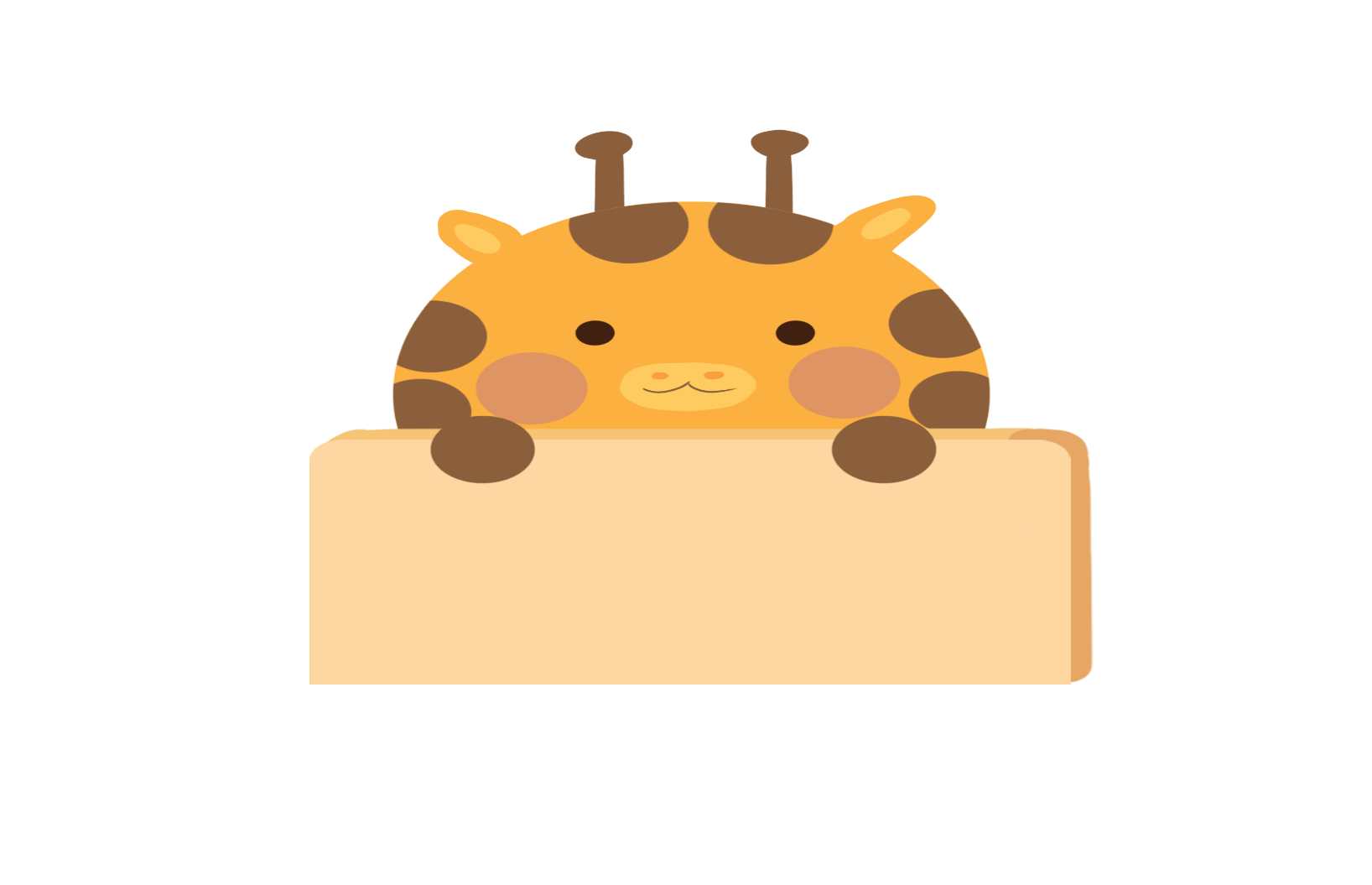 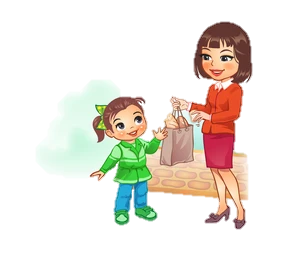 A! Mẹ về rồi !
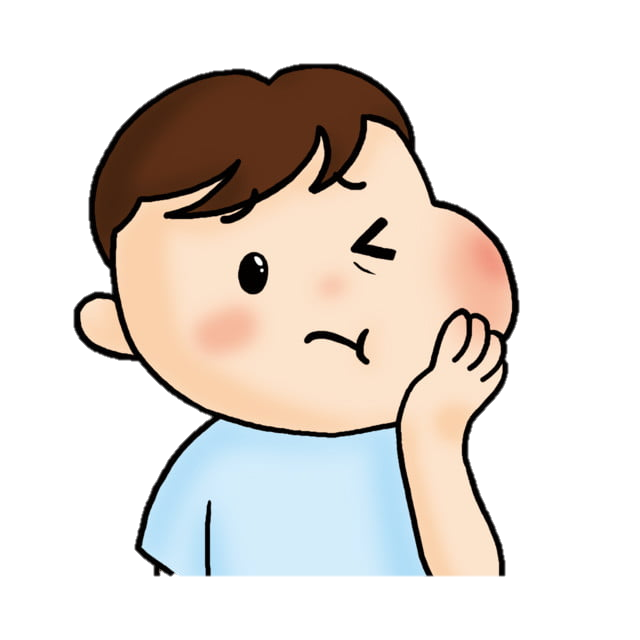 Ôi! Đau răng quá !
Thể hiện cảm xúc đau đớn
Thể hiện cảm xúc vui mừng khi mẹ đi chợ về
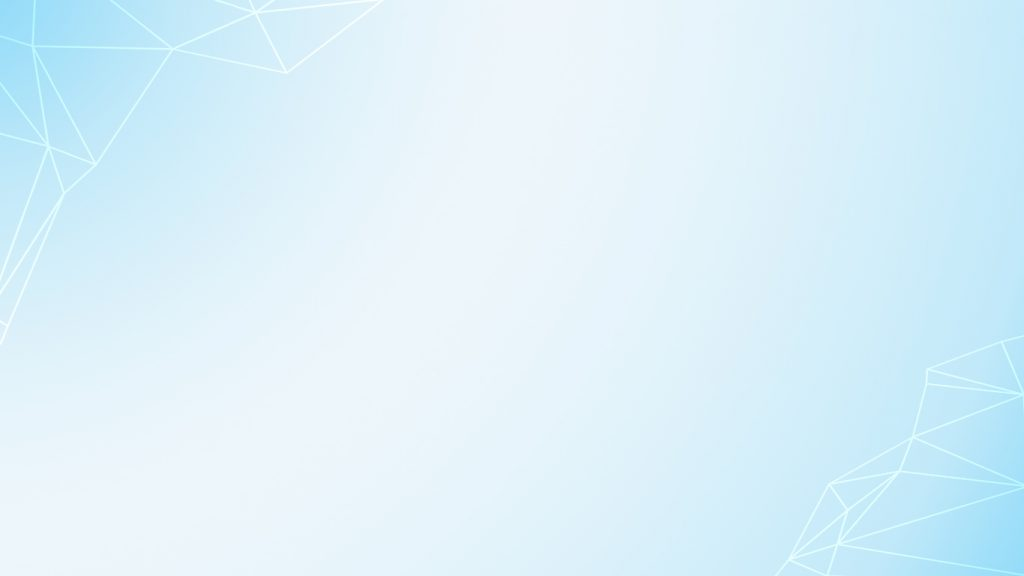 !
-Chà, Con mèo này mới đẹp làm sao!
-A! Con mèo này khôn thật !
-Ôi ! Đau răng quá!
-A! Mẹ về rồi!
Trong các câu trên , có các từ ngữ thể hiện cảm xúc nào?
Cuối các câu này có dấu gì ?
!
!
!
Câu cảm (câu cảm thán) là câu dùng để bộc lộ cảm xúc (vui mừng, thán phục, đau xót, ngạc nhiên…) của người nói.
Câu cảm
- Câu cảm dùng để làm gì?
Trong câu cảm thường có những từ ngữ nào thể hiện rõ cảm xúc?
ôi, chao, chà, trời; quá, lắm, thật…
-  Khi viết cuối câu cảm thường có dấu gì?
Dấu chấm than
[Speaker Notes: xin chào acsem hs]
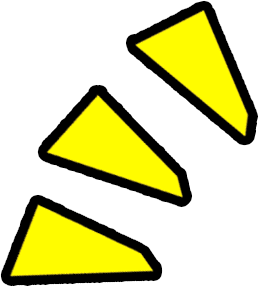 Ghi nhớ
Câu cảm ( Câu cảm thán ) là câu dùng để bộc lộ cảm xúc (Vui mừng, thán phục, đau xót, ngạc nhiên..) của người nói
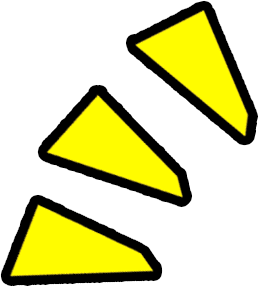 Câu cảm
Trong câu cảm thường có các từ ngữ : Ôi, chao, chà , trời, quá , lắm, thật…. Khi viết cuối câu thường có dấu chấm than (!)
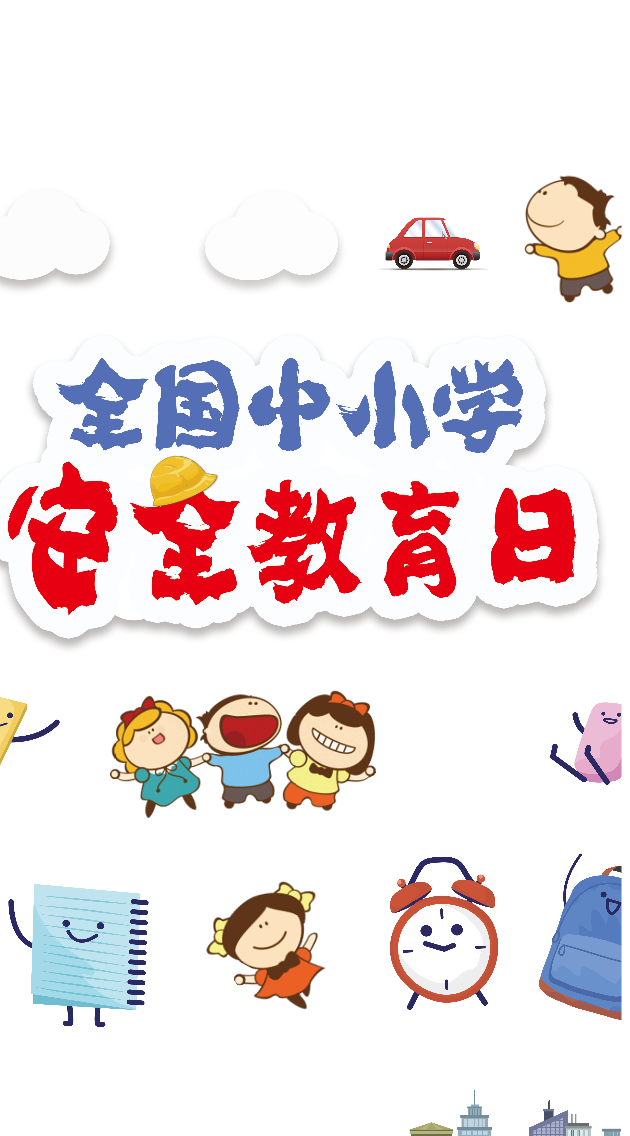 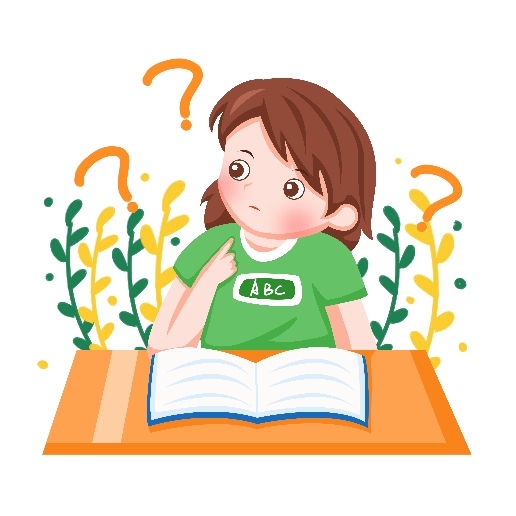 Trong các  câu sau , đâu là câu cảm ?
- Quyển sách này hay và thú vị.
- Ôi,  quyển sách này hay và thú vị lắm !
- Quyển sách này hay va thú vị phải không?
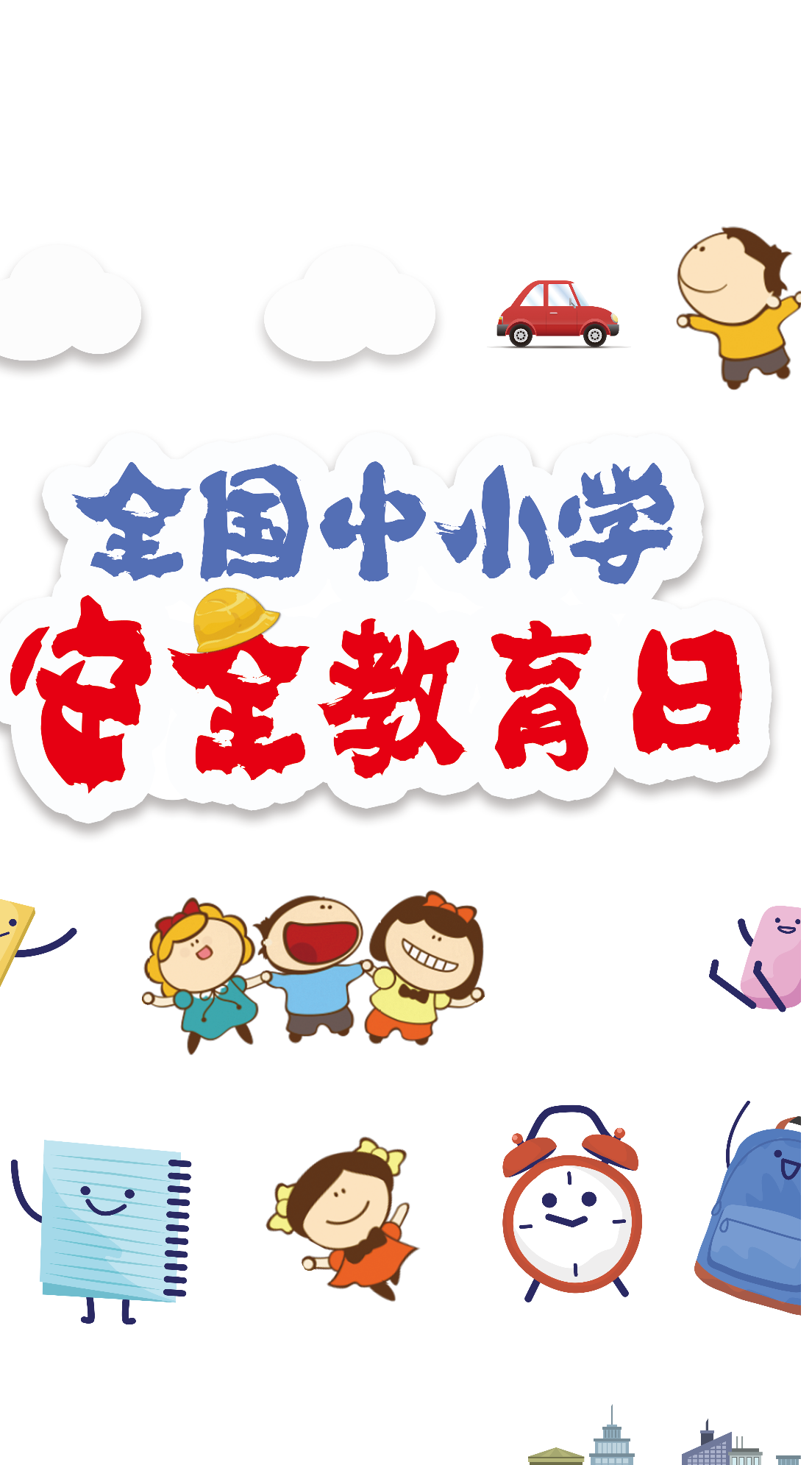 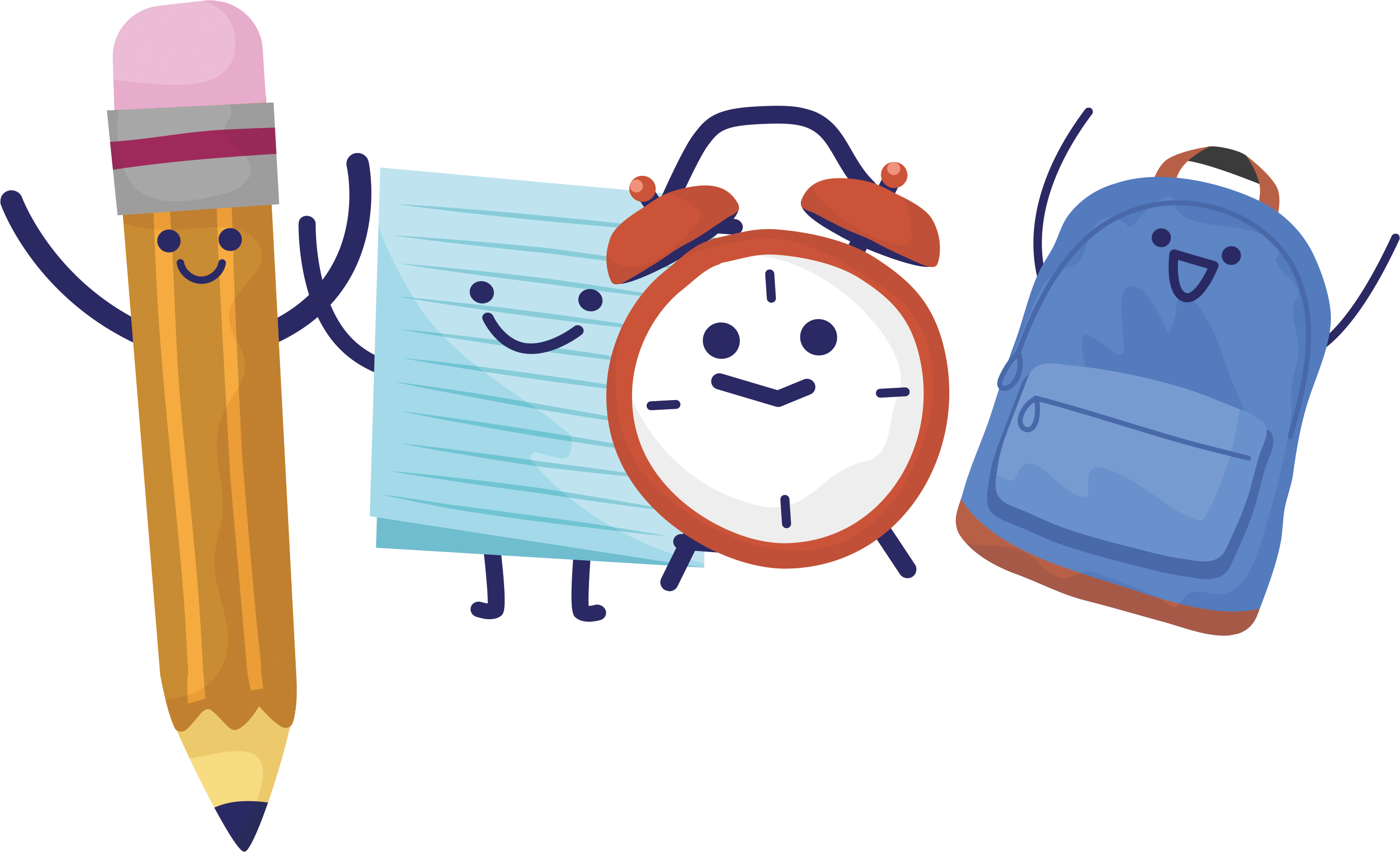 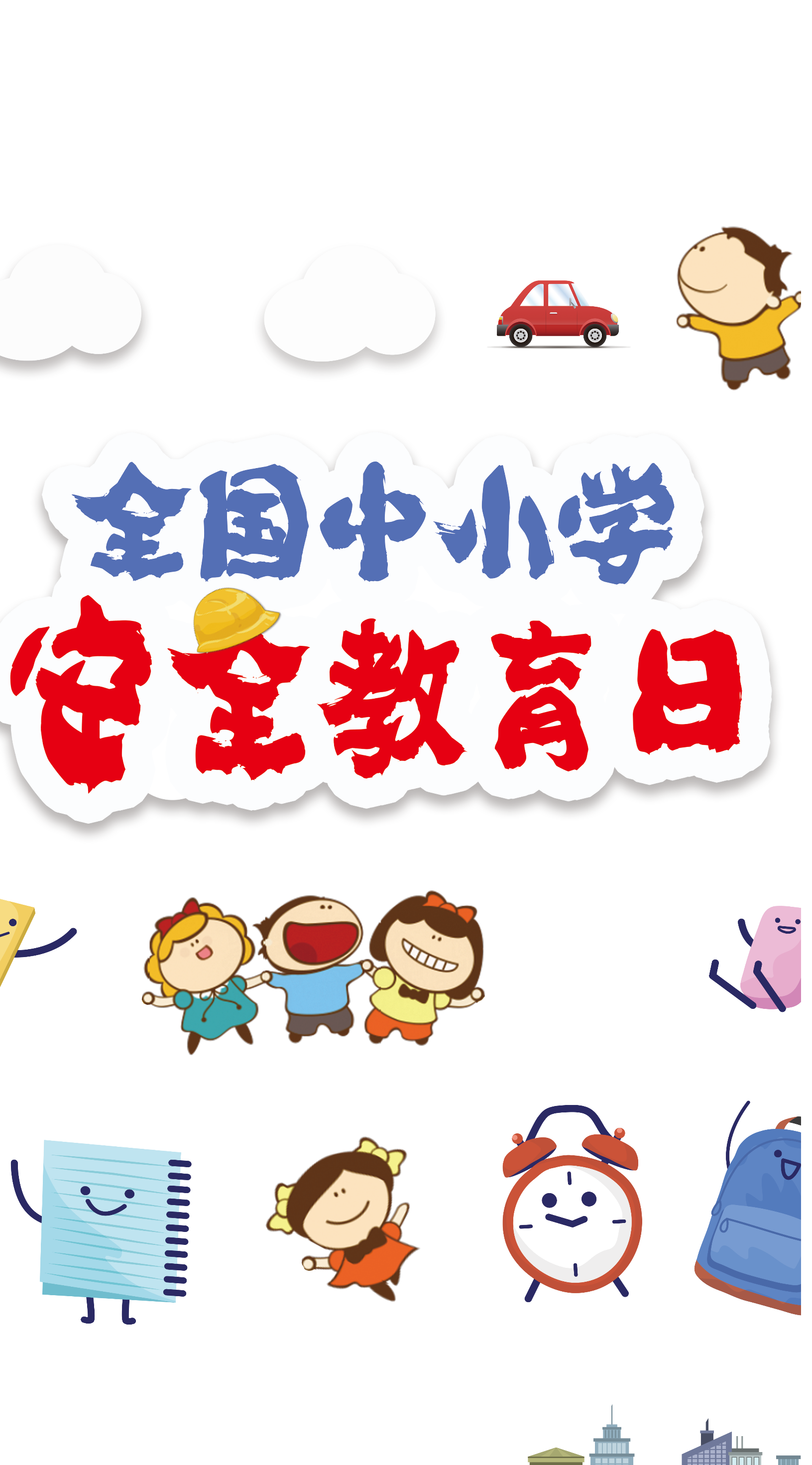 Luyện tập
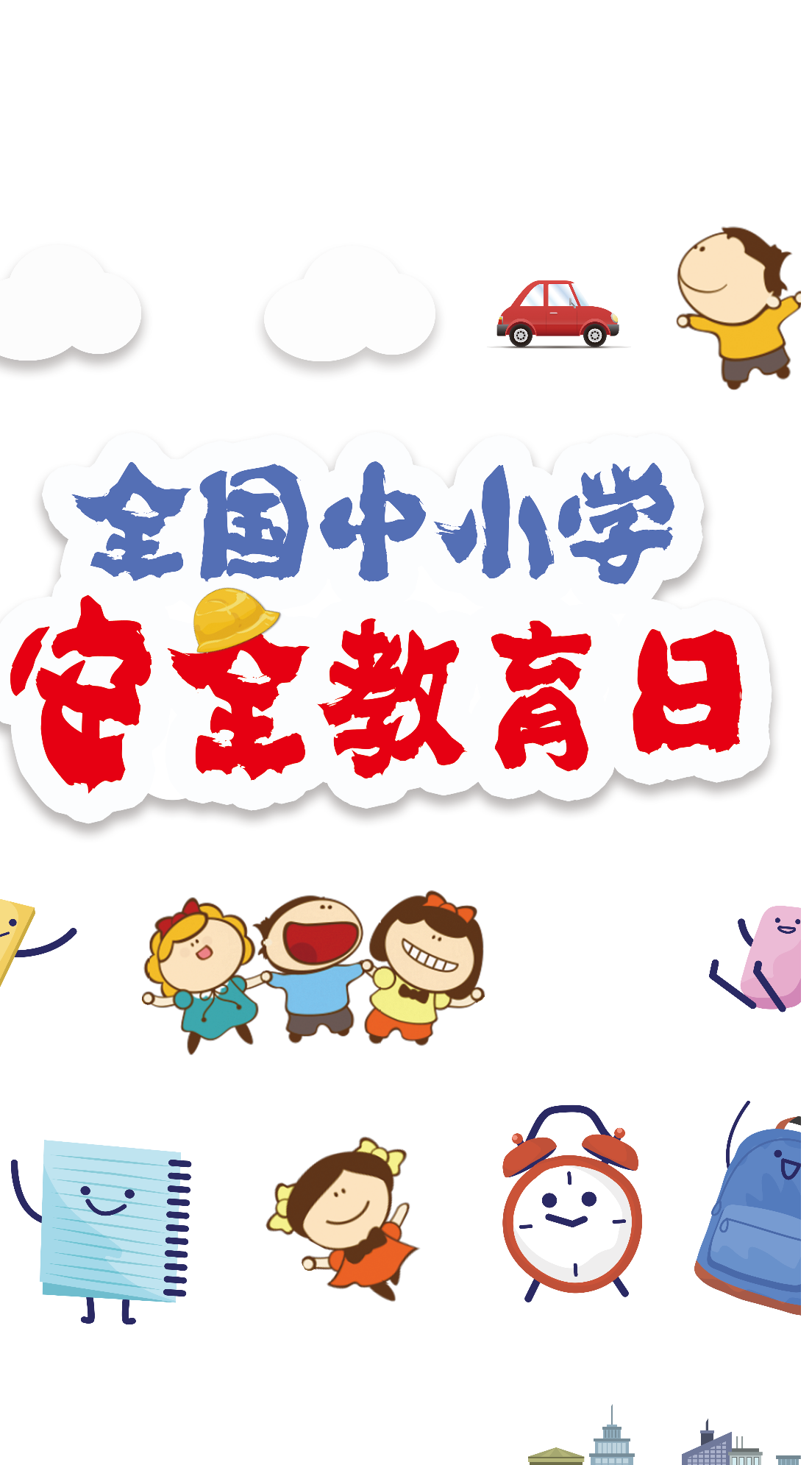 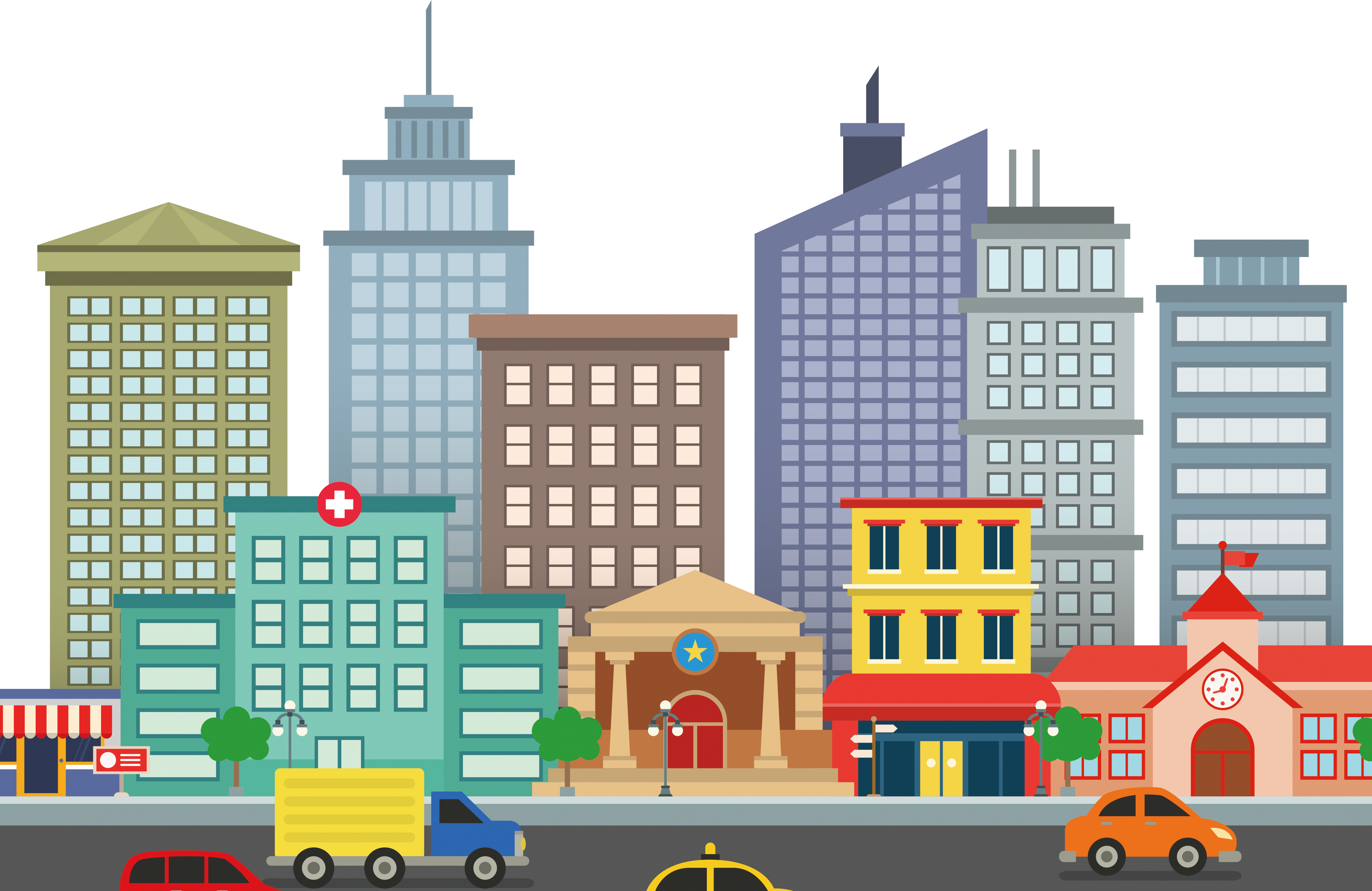 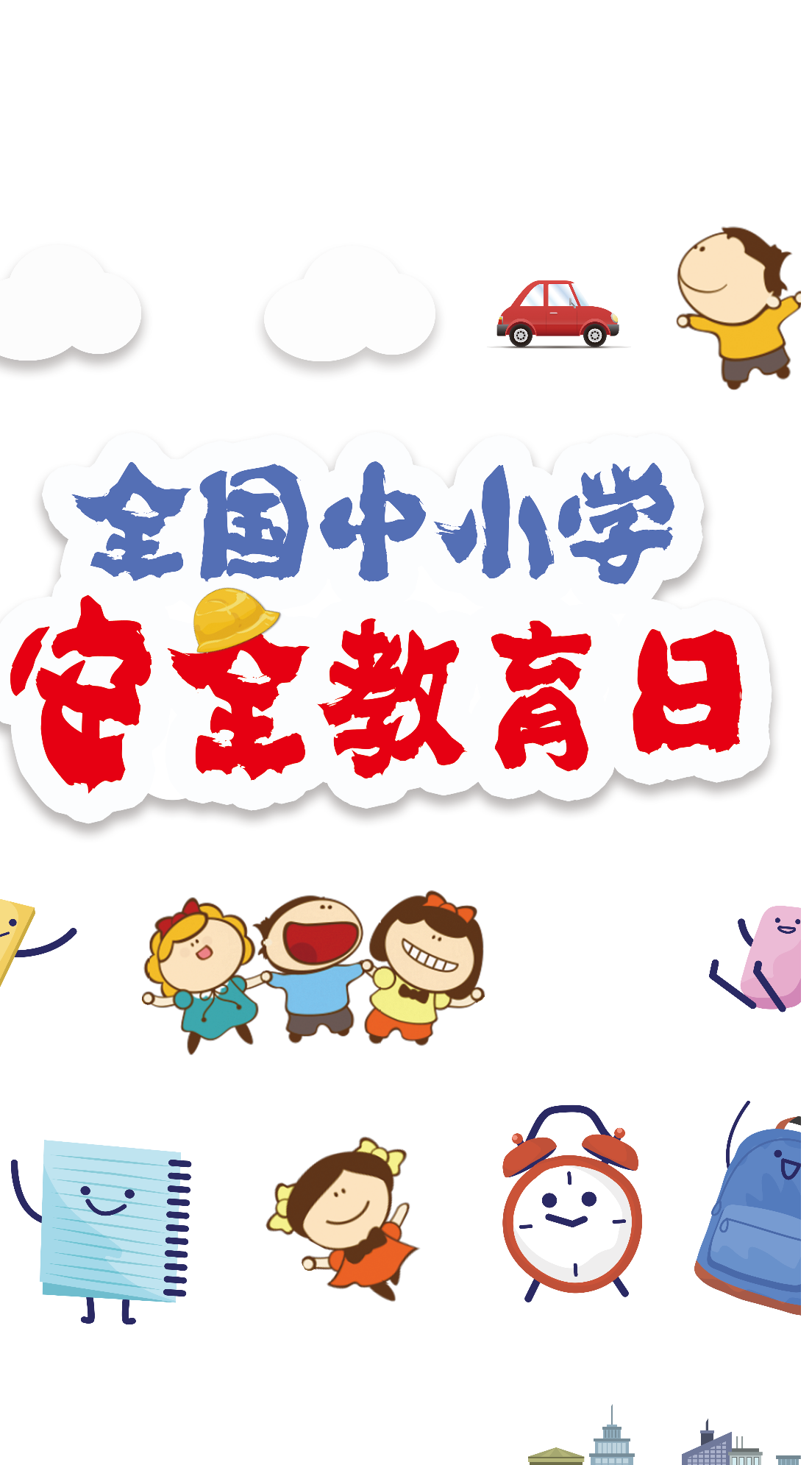 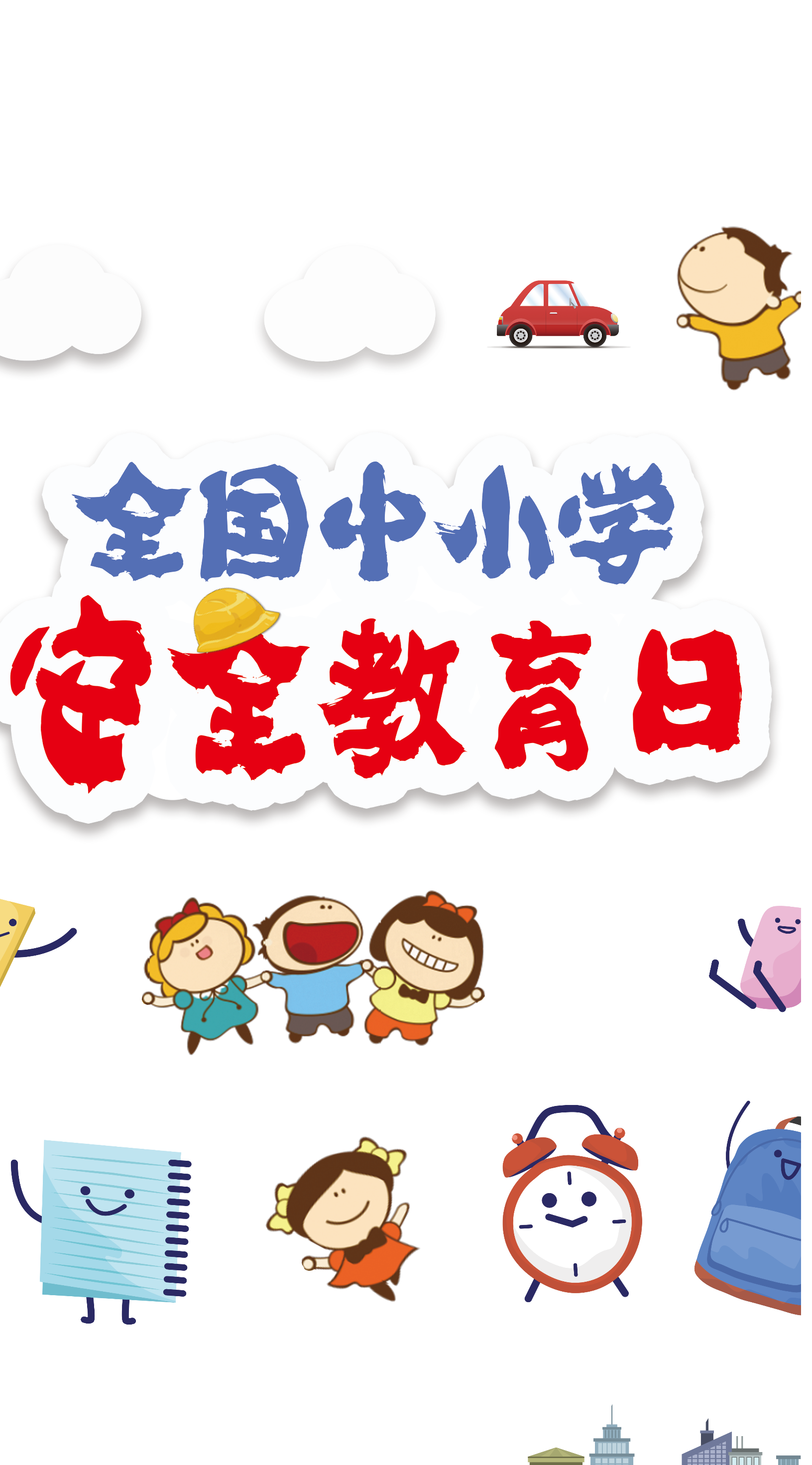 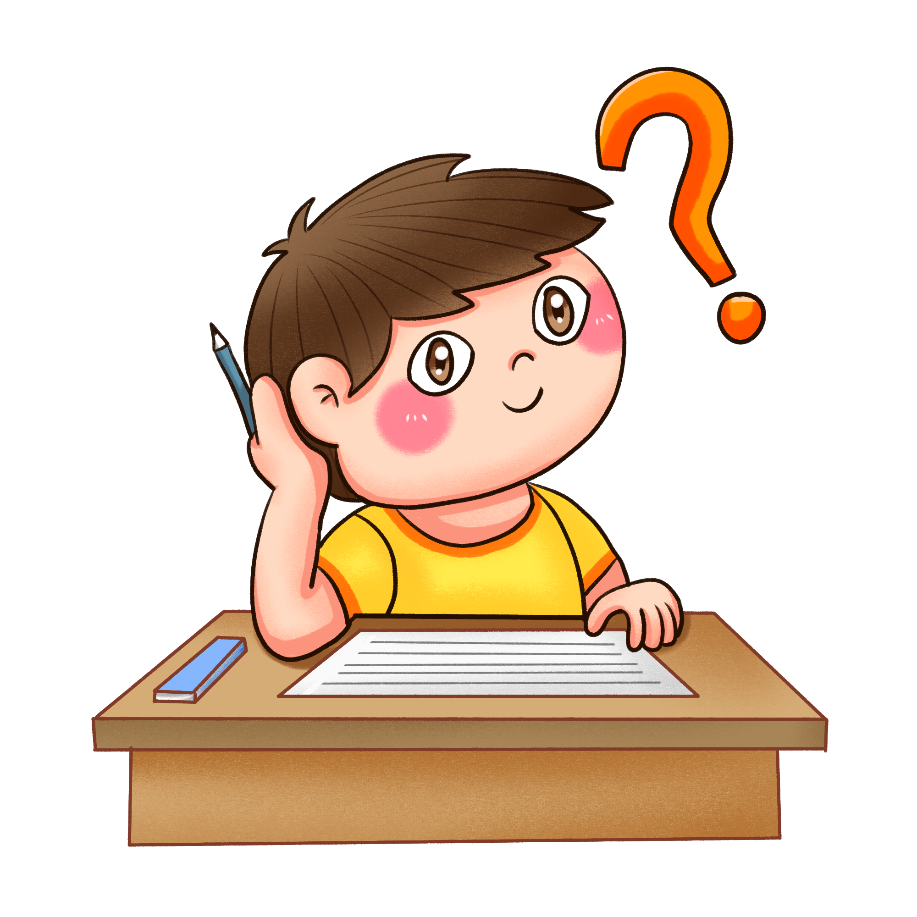 Bài 1: Chuyển các câu sau thành câu cảm.
Con mèo này bắt chuột giỏi.
 Trời rét
 Bạn Ngân chăm chỉ.
 Bạn Giang học giỏi.
a) Con mèo này bắt chuột giỏi
-Chà, con mèo này bắt chuột giỏi thật!
- Ôi, con mèo này bắt chuột giỏi quá!
- Chà, trời rét thật !
- Ôi, trời rét  quá !
- Ôi chao, trời rét quá !
b) Trời rét.
- Chà, bạn Ngân chăm chỉ thật!

- Bạn Ngân chăm chỉ  quá!
c) Bạn Ngân chăm chỉ.
- Bạn Giang học giỏi quá !
- Chà, bạn Giang học giỏi ghê !
d) Bạn Giang học giỏi
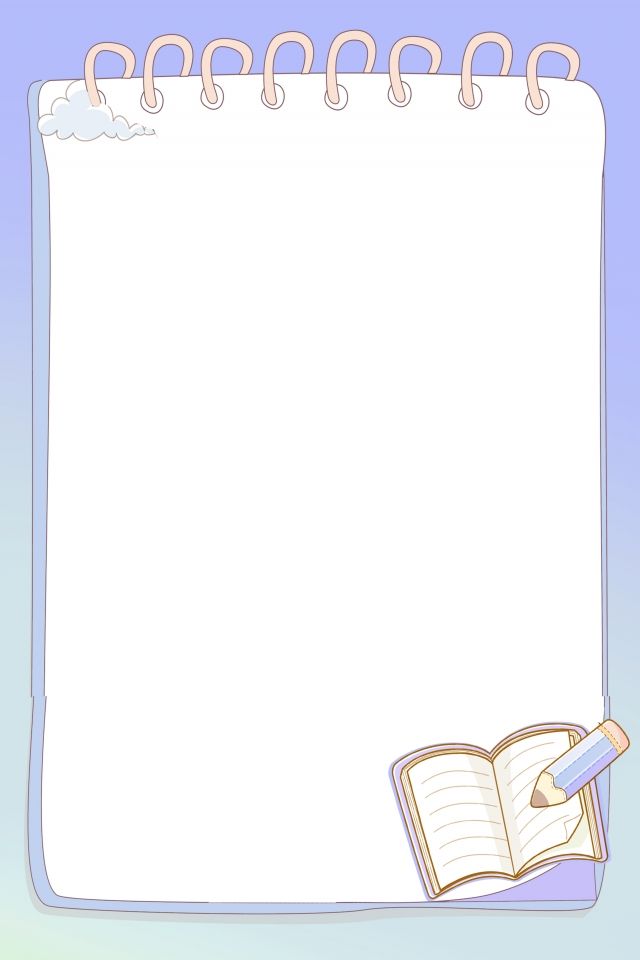 Bài 2: Đặt câu cảm cho các tình huống sau:
Cô giáo ra một bài toán khó, cả lớp chỉ có mỗi một bạn làm được. Hãy đặt câu để bày tỏ sự thán phục.
Vào ngày sinh nhật của em, có một bạn học cũ đã chuyển trường từ lâu bỗng nhiên tới chúc mừng em. Hãy đặt câu cảm thể hiện sự ngạc nhiên và vui mừng.
Bài 2: Đặt câu cảm cho các tình huống sau:
Cô giáo ra một bài toán khó, cả lớp chỉ có mỗi một bạn làm được. Hãy đặt câu để bày tỏ sự thán phục.
Vào ngày sinh nhật của em, có một bạn học cũ đã chuyển trường từ lâu bỗng nhiên tới chúc mừng em. Hãy đặt câu cảm thể hiện sự ngạc nhiên và vui mừng.
- Trời, cậu giỏi thật !
 Bạn thật là tuyệt !
 Bạn giỏi quá !
-  Ôi, cậu cũng nhớ ngày sinh nhật của tớ à, thật tuyệt!
- Trời ơi, lâu quá rồi mới gặp cậu!
- Trời, bạn làm mình cảm động quá!
Trò chơi
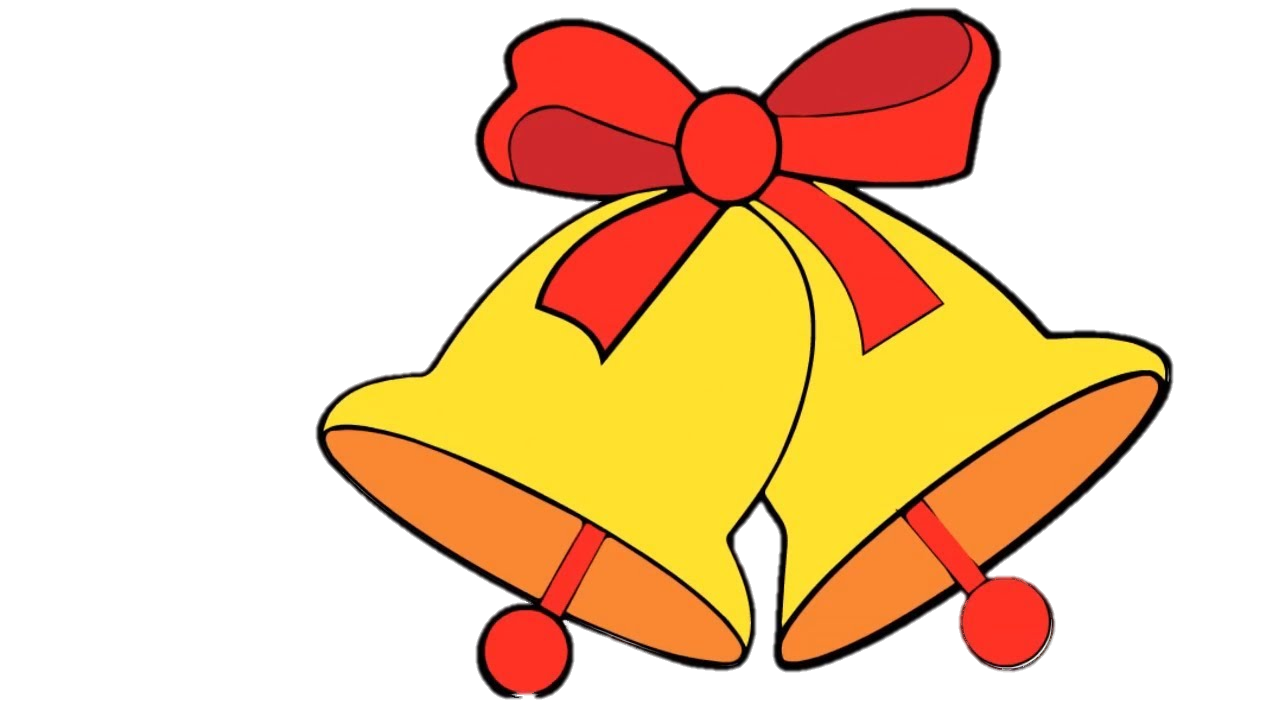 Ai nhanh, ai đúng ?
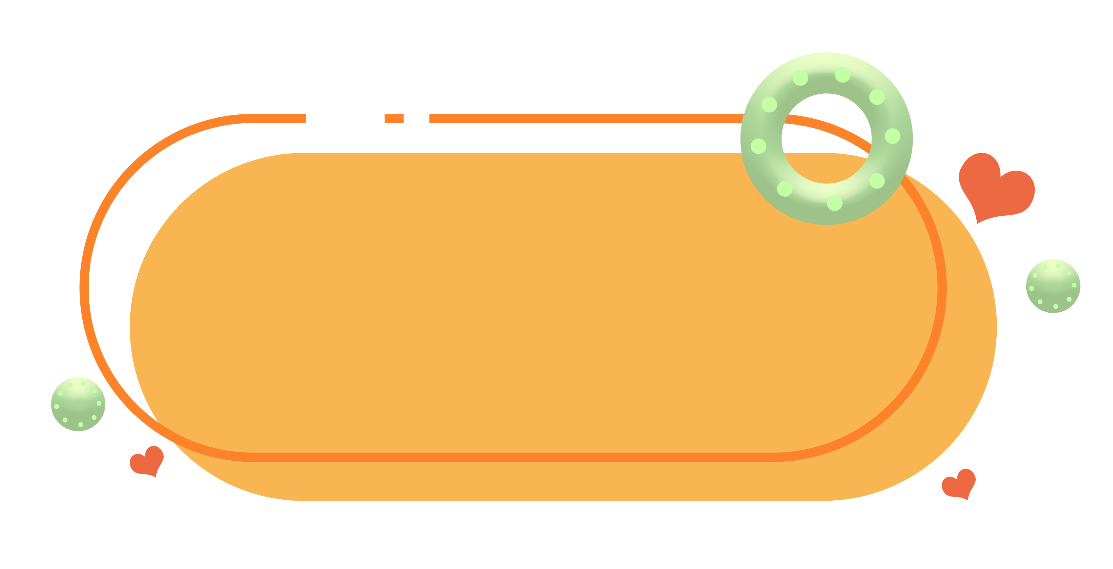 Bộc lộ cảm xúc đau xót
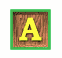 Bộc lộ cảm xúc ngạc nhiên
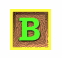 Bộc lộ cảm xúc vui mừng
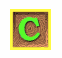 Câu cảm
Em hãy khoanh tròn vào đáp án đúng nhất?
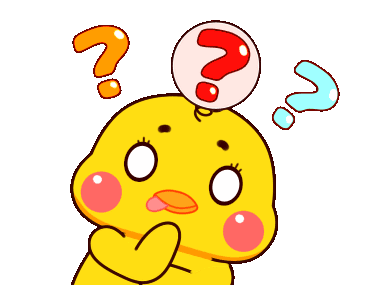 Câu 1 : Ôi, bạn Nam đến rồi kìa!
1
2
3
4
5
0
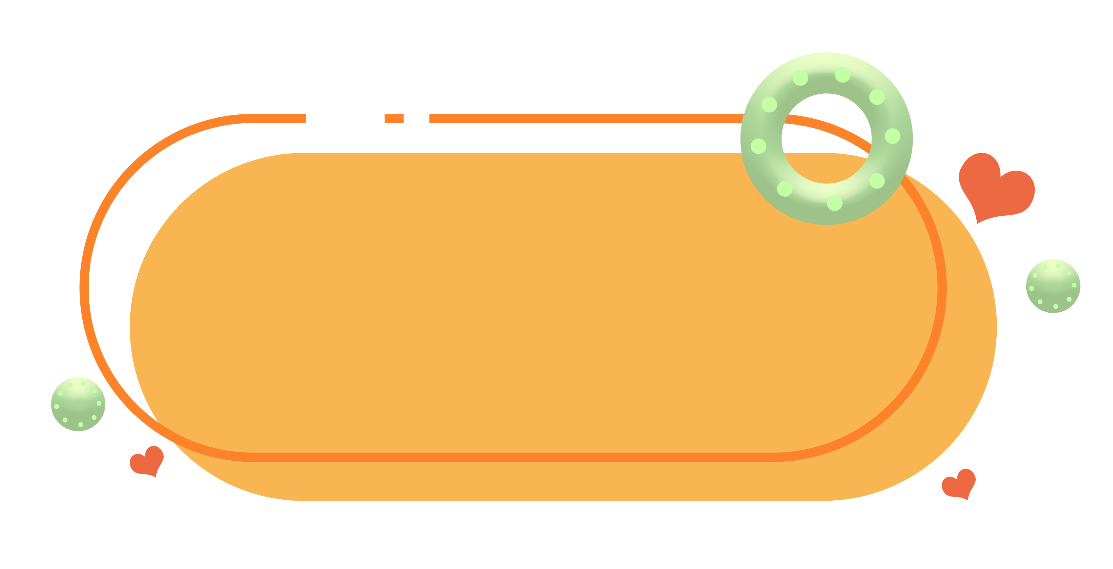 Bộc lộ cảm xúc thán phục
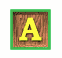 Bộc lộ cảm xúc vui mừng
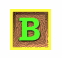 Bộc lộ cảm xúc ngạc nhiên
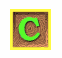 Câu cảm
Em hãy khoanh tròn vào đáp án đúng nhất?
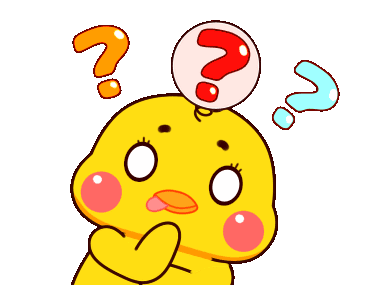 Câu 2: Ồ, bạn Nam thông minh quá!
1
2
3
4
5
0
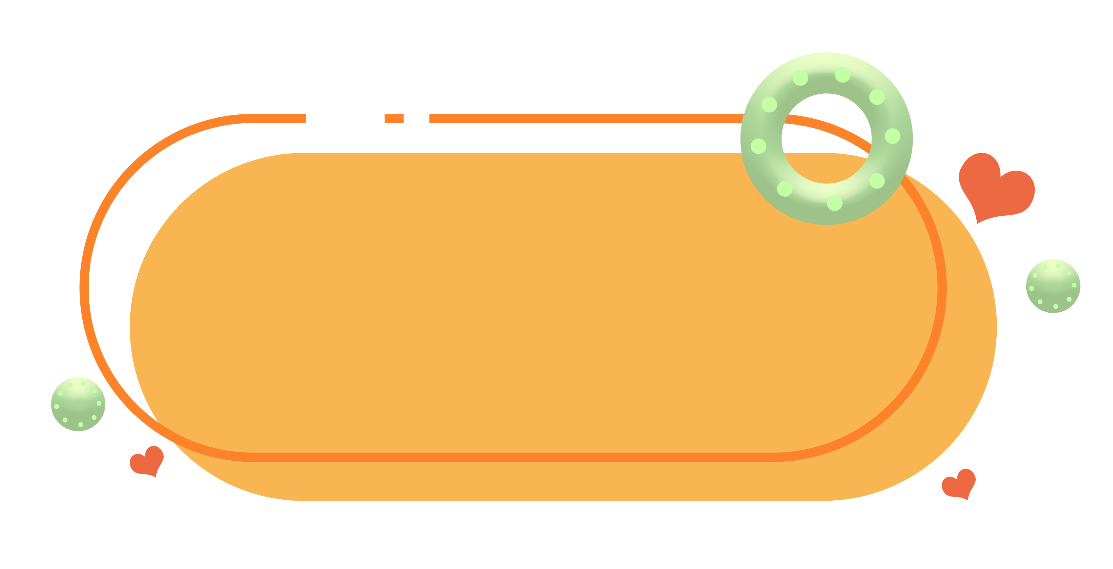 Bộc lộ cảm xúc sợ hãi
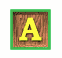 Bộc lộ cảm xúc vui mừng
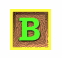 Bộc lộ cảm xúc đau xót
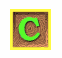 Câu cảm
Em hãy khoanh tròn vào đáp án đúng nhất?
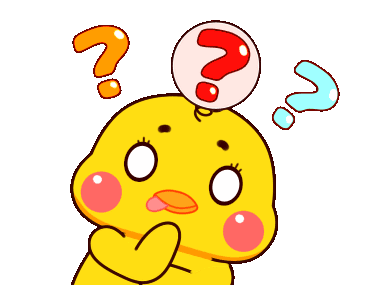 Câu 3: Trời,thật là kinh khủng!
1
2
3
4
5
0